NOVA Academic Master Plan2024-2027
1
Today’s Agenda
Academic Master Plan – Purpose and Contents
Academic Affairs Structure
Campus Emphasis and Future Direction
Your Ideas
2
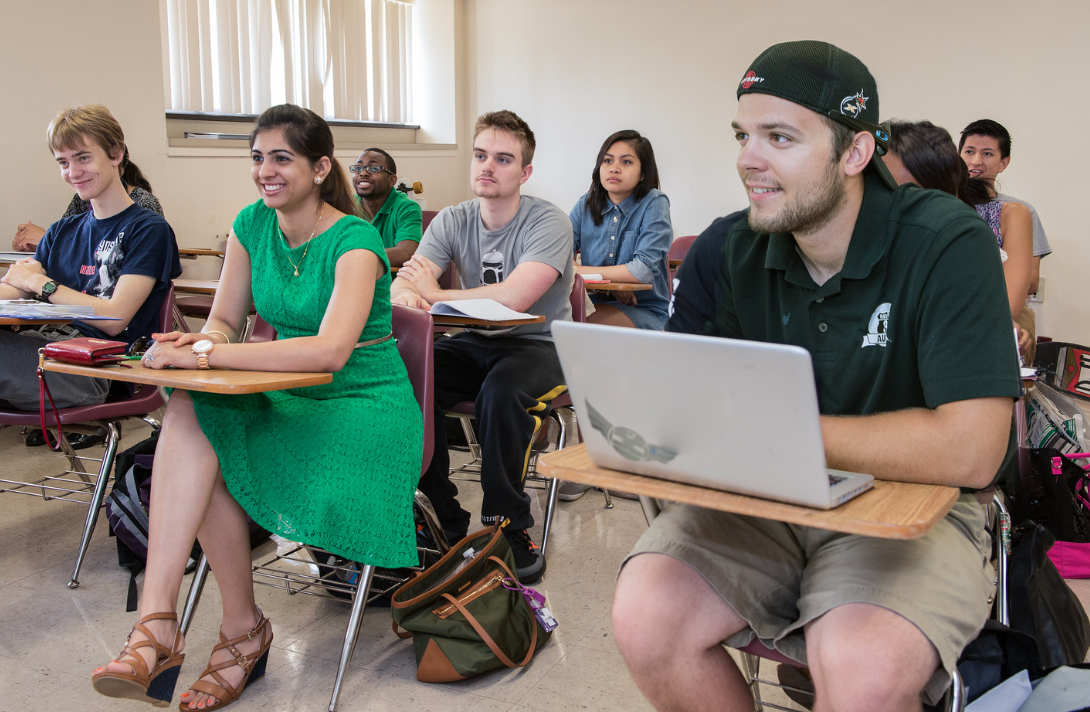 Academic Master Plan
3
ACADEMIC AFFAIRSEun-woo changVice President of Academic Affairs/Chief Academic Officer
International Education
Leeza Fernand
Libraries
Matt Todd
E-Learning
(NOVA Online/NOL)
Cynthia Pascal
Faculty Professional 
Development
William (Preston) Davis
Dual Enrollment, 
Outreach & Retention
Susan Nieves-Campos (interim)
Academic Affairs
Jen Daniels (interim)
Online Course Development and Delivery
Online Student Services, including the Virtual Student Union (VSU)
Open Educational Resources (OER)
 Shared Service Distance Learning (SSDL)
Center for the Advancement of Teaching Excellence (CATE)
New Faculty Orientation
Power Up Your Pedagogies(PUP) Conference
Spring Faculty Convening
Course Reserves
Equipment and Technology
Digital Media 
Interlibrary Loans
Library Instruction 
Resource Center
Community College Initiative
Fulbright Program
Study Abroad
Direct Enrollment 
E-Summer Program
Early Online College
JumpStart2NOVA
School District Partnerships
Student Application, Enrollment Prep
Credit for Prior Learning
Curriculum & Innovative Education
Honors/PTK
University Partnerships
 (including ADVANCE         and Transfer)
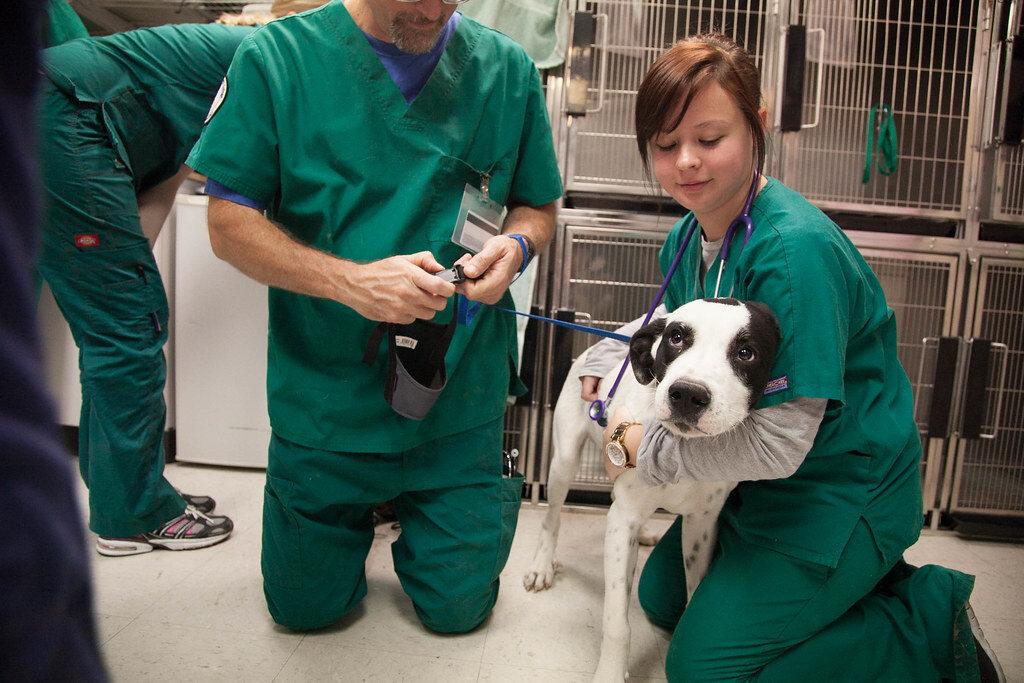 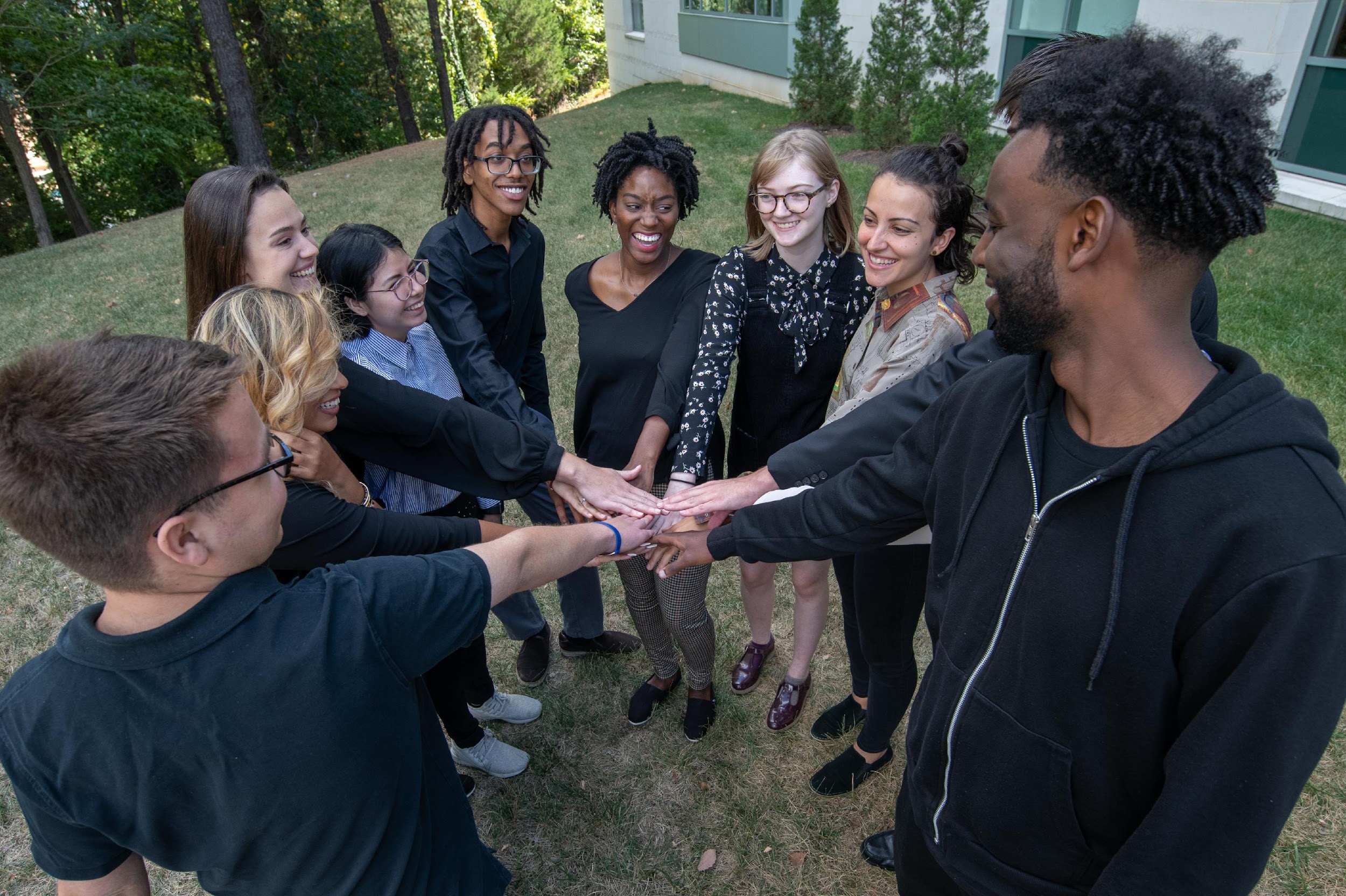 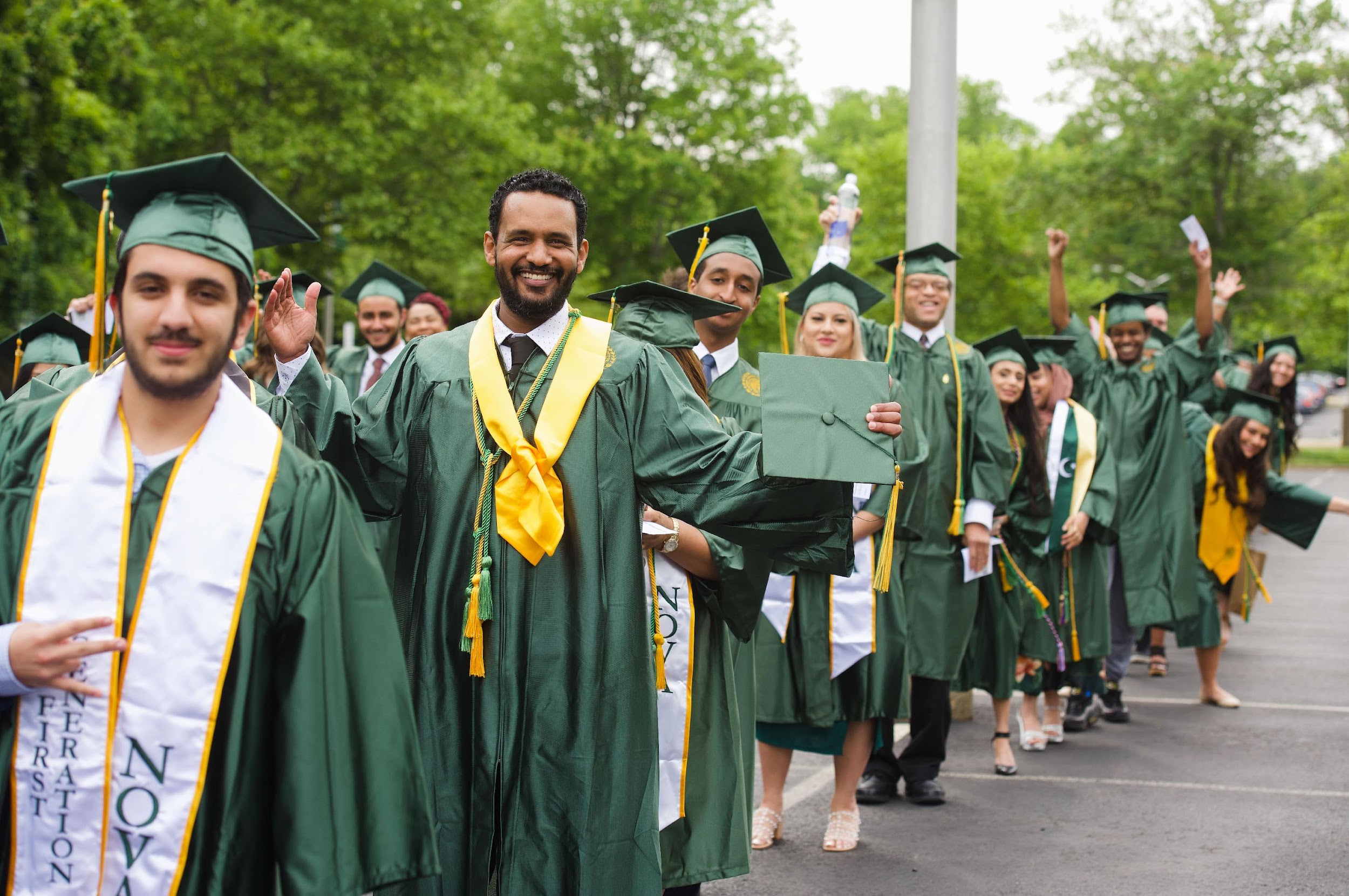 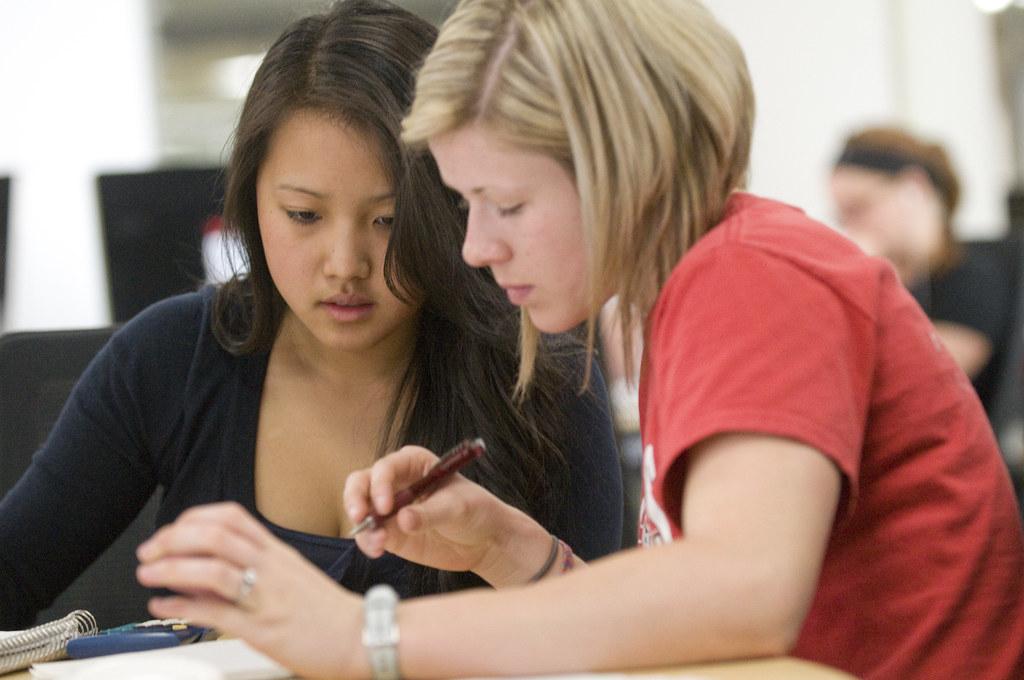 4
Academic Master Plan Contents
Introduction/background
Current Status/Data
Academic Master Plan Goals and Objectives
Academic Affairs - Division Goals and Priorities
Academic Affairs – Campus Goals and Priorities
Academic Program/Discipline Review
2024-2027 Academic Initiatives
Evaluation Plan
Summary/Conclusion
5
Current “Hot” Topics
Academic Integrity										Labs
Dual Enrollment											Transfer Programs		
Gateway Courses Success Rate							Tutoring
Retention Rates     										Graduation Rates
Competency Based Education							eLearning – NOVA Online
Technologies (Artificial Intelligence, ChatGPT, etc.)	 	Libraries
Faculty Professional Development						International Programs
Workforce Development – Connection with Credit Programs
6
questions
What specific programs or courses do you believe NOVA should invest in over the next three years to enhance access and quality in higher education and workforce development?

Which facilities or campus enhancements do you believe are necessary to improve the overall learning environment at NOVA and support the mission of equitable access to education?

Are there any specific technologies or resources that should be integrated into NOVA's educational infrastructure to enhance the student learning experience?
7
Questions (Continued)
4) 	How can NOVA improve student learning outcomes? For example….
How could we better support faculty in implementing teaching strategies and practices that lead to improved student learning outcomes?
What improvements or changes do you recommend for NOVA's online synchronous (remote, hybrid, Hy-flex) and asynchronous course offerings and/or faculty trainings to enhance the learning experience?
What changes to the curriculum development or program assessment processes might be needed? 
5) Do you have any additional suggestions or insights regarding NOVA’s 	Academic Master Plan that you would like to share?
8
What are YOUR ideas?
Please raise your (virtual hand), and we will call on you to unmute and share your ideas. 
You can also complete the Google survey (https://forms.gle/RbFzk8PYyEsx586q9),
OR, you can email us at academics@nvcc.edu.
						  Thank you!
9